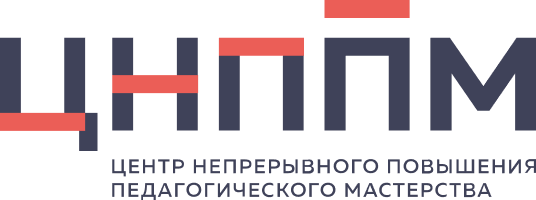 Управленческие аспекты в развитии современного образования   20.11.2024Шаляпина Татьяна Александровна, региональный методист ЦНППМ СПб АППО, к.п.н.
Качества современного руководителя
общечеловеческие: трудолюбие; принципиальность, честность; обязательность, верность слову; самокритичность; гуманность; тактичность; справедливость; целеустремленность; высокая культура, нравственность; энергичность; работоспособность; выдержанность; любовь к своему делу; оптимистичность; требовательность к себе и другим; чувство юмора; внешняя привлекательность (опрятность, стиль одежды и т.д.);
психофизиологические: крепкое здоровье, стрессоустойчивость, общий уровень развития, индивидуально-психологические свойства (темᴨерамент, направленность личности);
Качества современного руководителя
деловые качества и организаторские способности: инициативность; самостоятельность в решении вопросов; умение беречь свое и чужое время, пунктуальность и точность; дисциплинированность; исполнительность; умение четко определить цель и поставить задачу; способность менять стиль поведения в зависимости от условий; умение расставить кадры и организовать их взаимодействие, способность мобилизовать коллектив и повести его за собой; умение контролировать деятельность подчиненных; способность  оᴨеративно принимать решения; способность объективно анализировать и оценивать результаты, умение стимулировать подчиненных; творческий подход к порученному делу; умение поддерживать инициативу, стремление использовать все новое, прогрессивное; умение поддерживать свой авторитет;
Качества современного руководителя
коммуникативные: умение руководителя устанавливать деловые отношения с вышестоящими и смежными руководителями, с подчиненными, умение поддерживать нормальный психологический климат в коллективе, умение общаться (культура речи, умение слушать и т.д.), умение выступать публично;
 профессиональные знания: знание науки об управлении; применение на практике современных организационно-управленческих принципов и методов; умение работать с документацией.
Семь аспектов управления  развитием
Концепция интеллектуальной организации - способность порождать и осваивать новые знания, использовать их для повышения эффективности деятельности. 
Управление временем – концепция самообучающейся организации.
Управление рисками  – технология успеха  и хозяйственной деятельности.
Антикризисное управление – концепция деловой активности и выживания.
Инструменты классического управления  - опережающий контроль, стратегическое планирование.
 Менеджмент жизни – стратегия личной эффективности.
Развитие персонала – индивидуальное, групповое, организационное.
Приоритеты работы региональных инновационных площадок, имеющие существенное значение  для социально-экономического развития Санкт-Петербурга (на 2025-2027 годы)
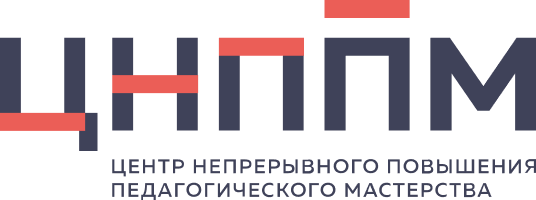 «Общая концепция формирования и использования резервов управленческих кадров в Российской Федерации», одобрена Комиссией при Президенте РФ по вопросам государственной службы и резерва управленческих кадров (протокол от 29.11.2017 №5, далее Концепция). 
Управление коллективами в сфере образования является сложным процессом, требующим знания тонкостей образовательной сферы и опыта работы в ней.
Поэтому, подготовка управленческих кадров в системе среднего профессионального образования и для школ является важной задачей.
Создание единого кадрового резерва в системе образования поможет решить проблему нехватки кадров, а также повысить профессионализм управленцев и педагогов.
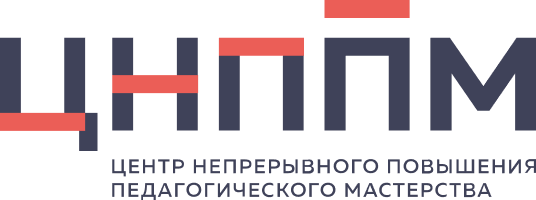 Согласно Концепции, резервы управленческих кадров — это сформированные группы граждан РФ, обладающих необходимыми профессиональными и личностными качествами для назначения на целевые управленческие должности в системе государственного управления и местного самоуправления, включая организации федерального, регионального и местного подчинения. 
Единая система резервов управленческих кадров — совокупность всех резервов управленческих кадров в РФ, сформированных на единых принципах, с использованием единых подходов, на основе сопоставимых результатов оценки личностно-профессиональных ресурсов. 
Цель концепции — повышение качества кадрового состава системы государственного управления и местного самоуправления, а также раскрытие потенциала наиболее перспективных и талантливых руководителей
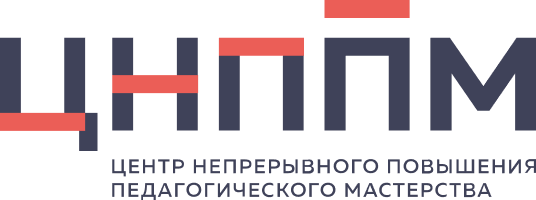 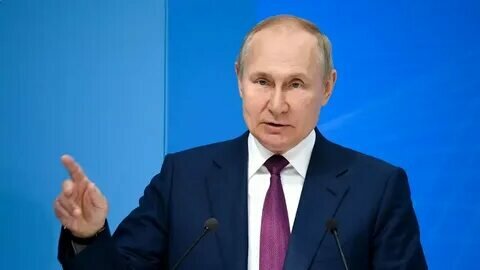 «Что касается единого кадрового резерва, это хорошая идея. …нужно создавать эти инструменты, движение по карьерной лестнице в самом добром, хорошем смысле этого слова», – Президент РФ В. Путин.
Принципы работы Клуба:-активность обучаемых;- групповой опыт;- обязательная обратная связь
Клуб «Петербургский управленец»
создан с целью формирования добровольного неформального сообщества руководителей ОО организаций 1-3 уровней управления.  
Задачи клуба: 
обмен успешными управленческими практиками;
поддержка развития кадрового потенциала региональной системы образования; 
содействие развитию профессионального мастерства руководителей ОО;
организация взаимодействия с социальными партнерами и институтами. 
Формы работы Клуба: клубные встречи, круглые столы для членов Клуба, мастер-классы и др. 
Приглашаем присоединиться к нашему неформальному сообществу! Для этого необходимо заполнить форму по ссылке: https://forms.yandex.ru/u/6710f906c417f3460c217d77/
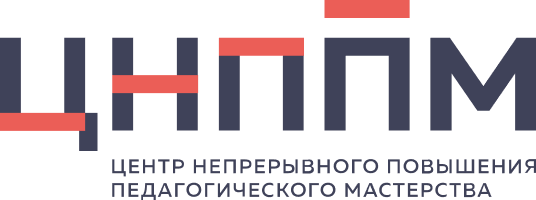 Спасибо  за внимание!